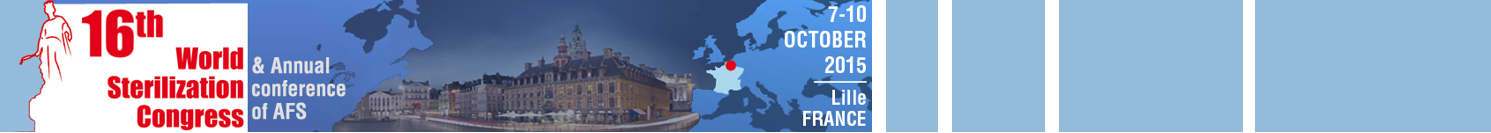 Development of cleaning agents for biofilm removal
Philipp Stiefel1, Stefan Mauerhofer2, Stefanie Altenried1, Qun Ren1, Urs Rosenberg2 
1) Laboratory for Biomaterials, Swiss Federal Laboratories for Materials Science and Technology (Empa), Lerchenfeldstrasse 5, CH-9014 St.Gallen, Switzerland.2) Borer Chemie AG, Gewerbestrasse 13, CH-4528 Zuchwil, Switzerland
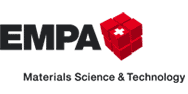 Sponsored by:
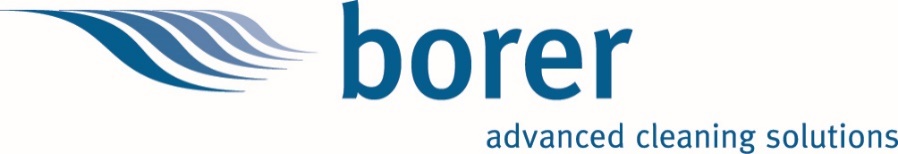 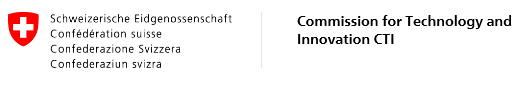 Biofilms
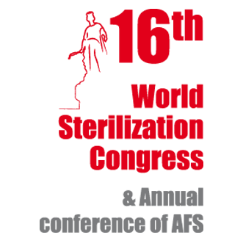 7-10 oct. 2015
Structured communities of microorganisms on surfaces or at interfaces.
Self-made matrix made from extracellular polymeric substances (EPS) consisting of polysaccharides, proteins, lipids, nucleic acids and oder substances. 
Biofilm-associated microorganisms up to 1000 fold less sensitive to antimicrobial substances compared to their planctonic forms.
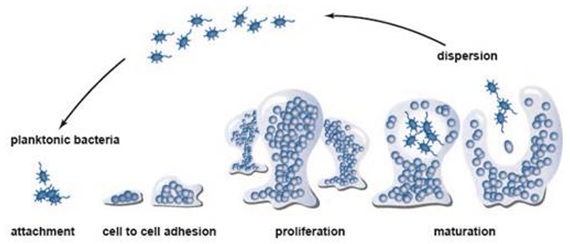 1
Endoscopes and infections
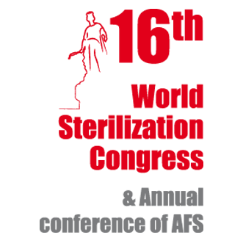 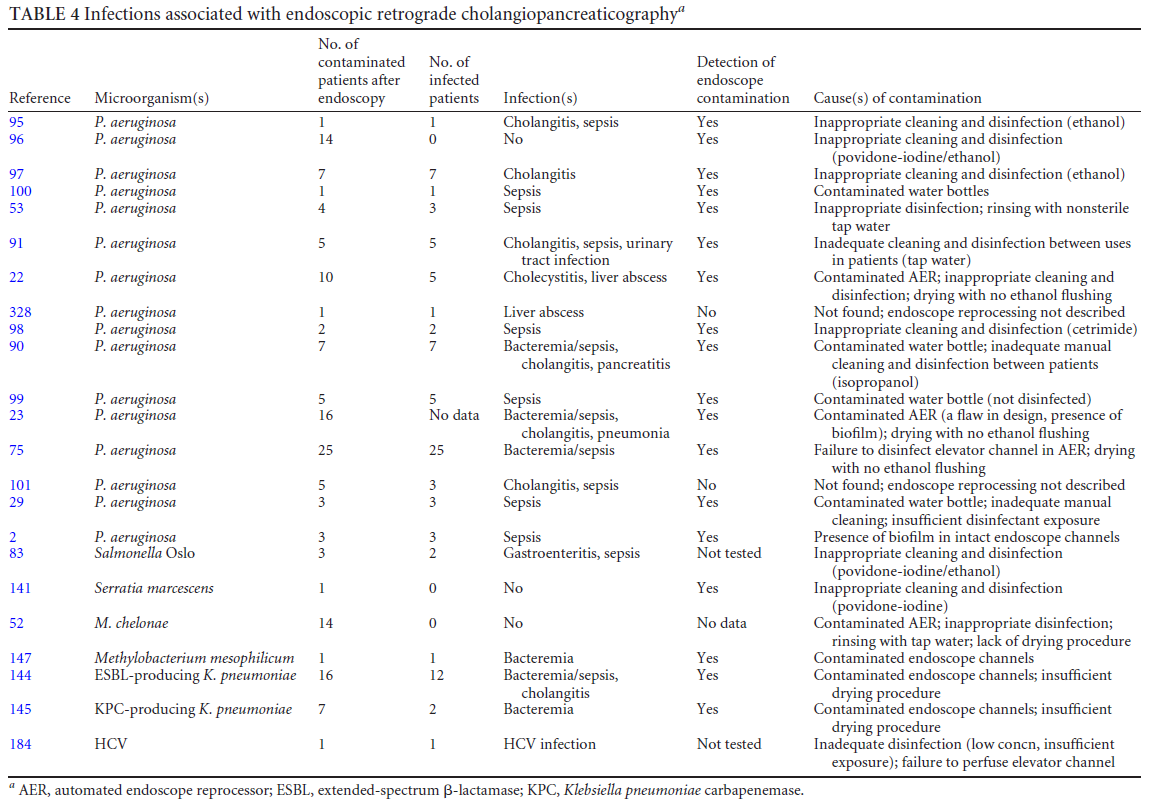 7-10 oct. 2015
Kovaleva et al. 2013
2
Biofilm in endoscope channels
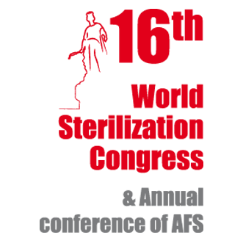 7-10 oct. 2015
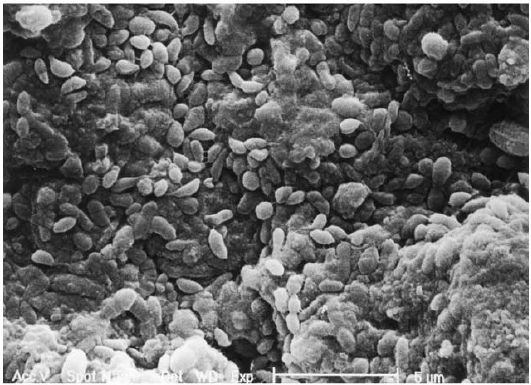 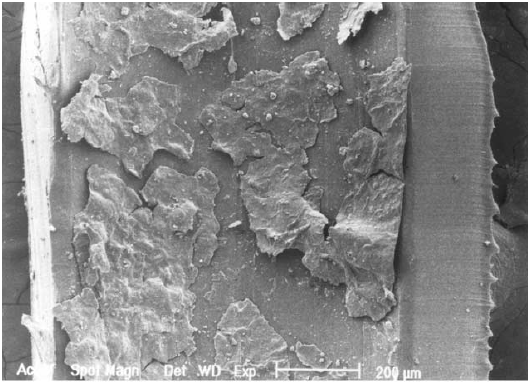 REM-pictures of two different air-/water channels with biofilm:
confluent soil-biofilm-layer (low resolution).
multi-layer biofilm composed of healthy appearing cells surrounded by and overlaid with amorphous appearing EPS (high resolution).
Pajkos et al. 2004
3
Cleaning models
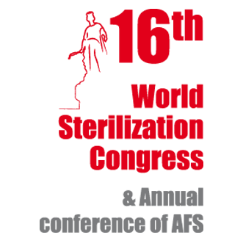 7-10 oct. 2015
Screening-methods for testing large numbers of formulations and parameters plus different methods for analysis:  microtiter plate format

More laborious methods closer to the real application of products:  flow cell endoscope channels (EN ISO TS 15883-5) others?
4
Growing biofilms in microtiter plates
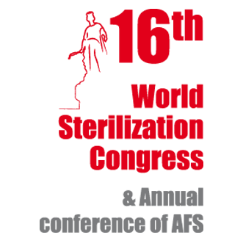 7-10 oct. 2015
96-well microtiter plates from polystyrene with flat bottom.
Growing biofilms:  dilute pre-culture to 0.2 OD in 30% TSB + 0.25% glucose. Incubate 200 L / well at 33 °C while shaking at 40 rpm during 24 hours.
Appearance of biofilms (crystal violet staining):
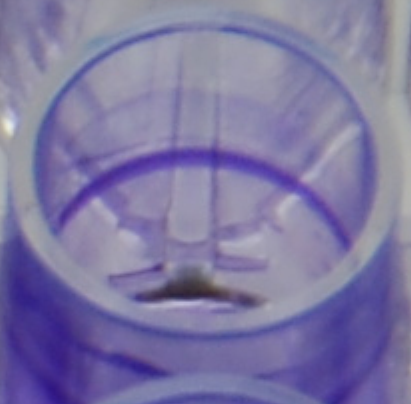 P. aeruginosa
S. aureus
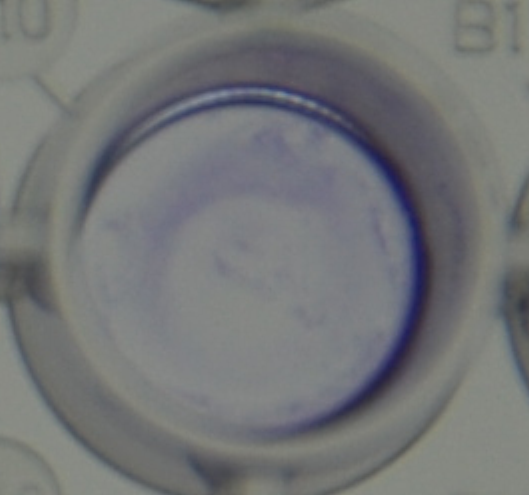 5
Cleaning experiments in microplates
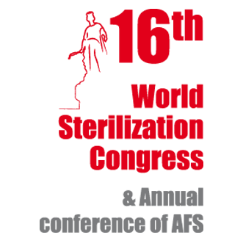 Sucking off medium
Washing 1x with 300 l 0.9% NaCl
Adding of 300 l cleaner sol. (1% in water of standardized hardness (WSH))
Incubating for 40 min at 25°C without shaking
Removing cleaner solution
Wash 3x with 300 l 0.9% NaCl
Applying analysis method
7-10 oct. 2015
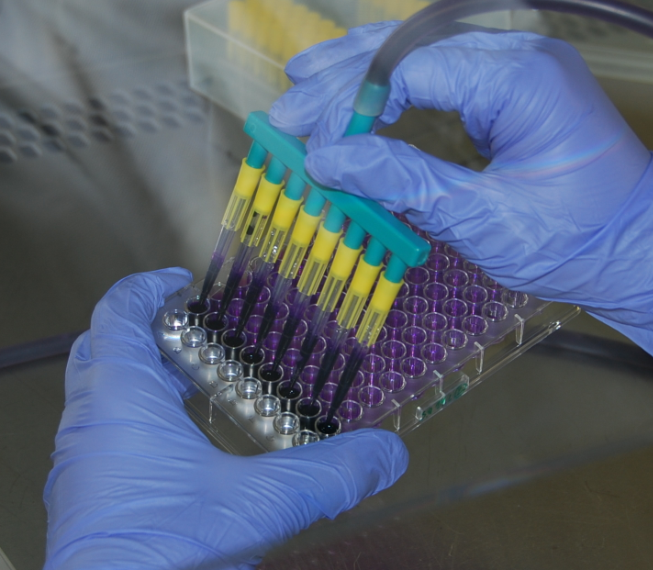 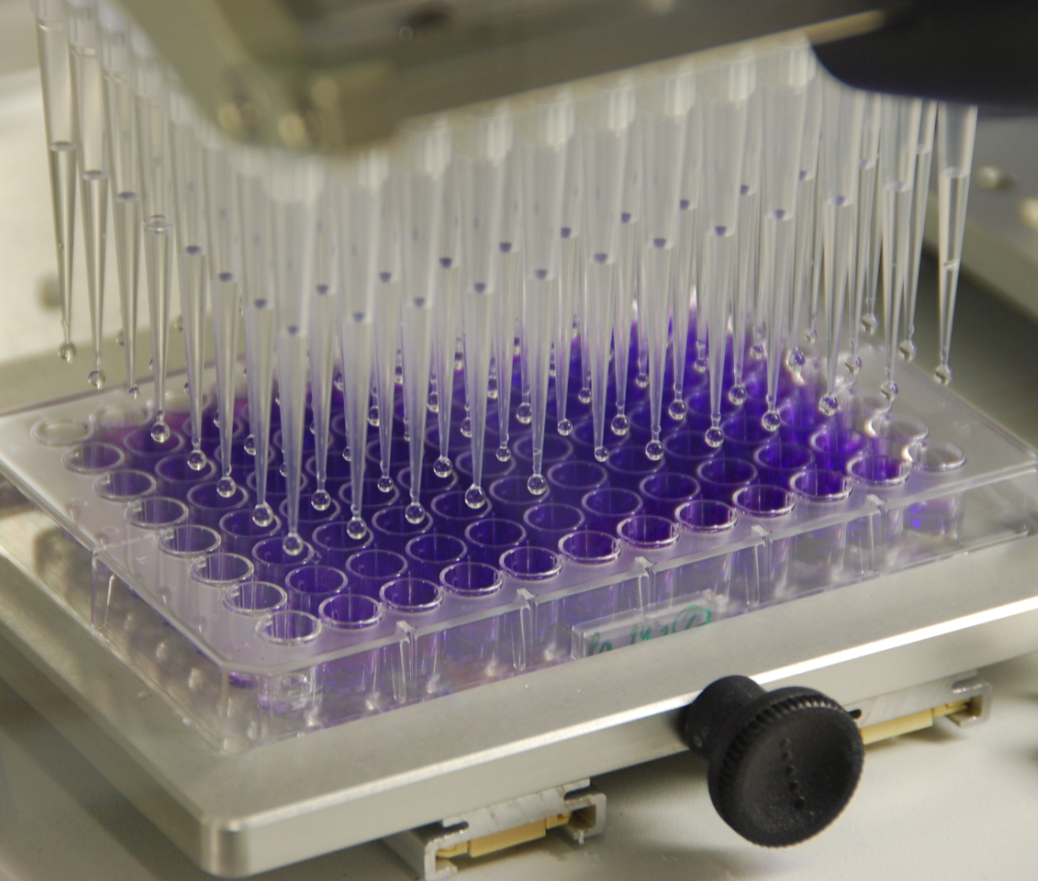 6
Potential analysis methods
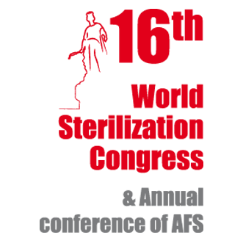 7-10 oct. 2015
Total biomass (bacteria and EPS) Crystal Violet (CV) Safranin Red Congo Red
Total bacteria (live and dead) SYTO 9 Acridine Orange
Living bacteria SYTO 9 / Propidium Iodide BacTiter-GloTM assay (ATP) Turbidity Threshold (growth kinetics)
Proteins CBQCA NanoOrange SYPRO Ruby FITC
Polysaccharides Calcofluor White ConA-FITC Dubois
7
Advantages / disadvantages
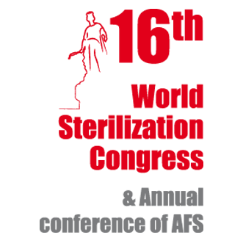 Application in microtiter plates
7-10 oct. 2015
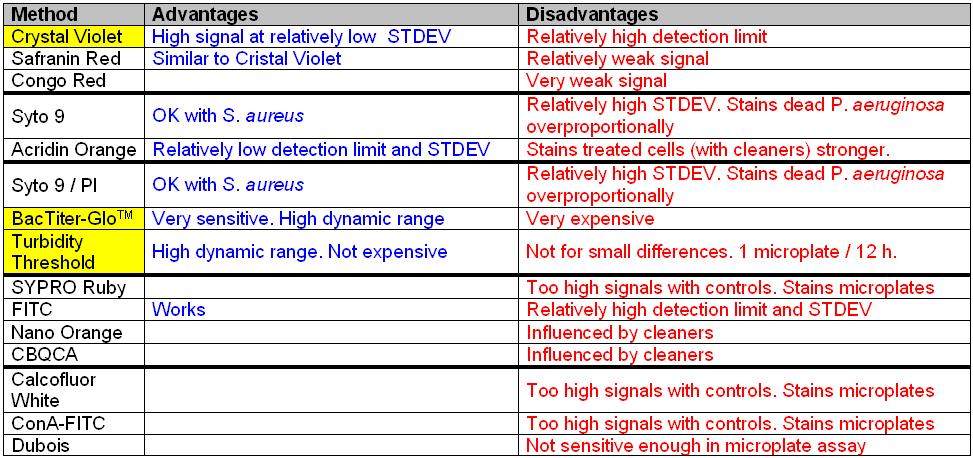 8
Assays – what they can tell us
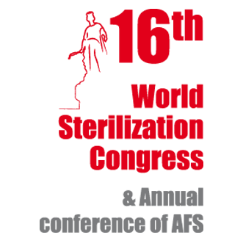 7-10 oct. 2015
Crystal Violetstains total biomass (bacteria snd EPS) biofilm removal without differentiation between EPS and bacteria.
BacTiter-GloTMdifferential staining of living bacteria bacteria removal and/or –killing without differentiation of the two.
Turbidity Thresholdbacterial growth kinetics (OD595)  bacteria removal and/or –killing without differentiation of the two.
9
P. aeruginosa / S. aureus biofilm removal
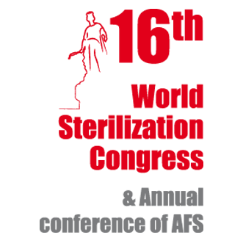 Crystal Violet (CV) staining
7-10 oct. 2015
Optical density
S. aureus
Optical density
P. aeruginosa
10
Incubation time and biofilm removal
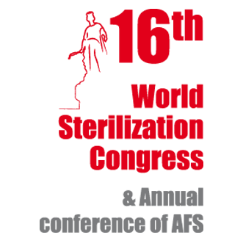 P. aeruginosa (CV-staining)
7-10 oct. 2015
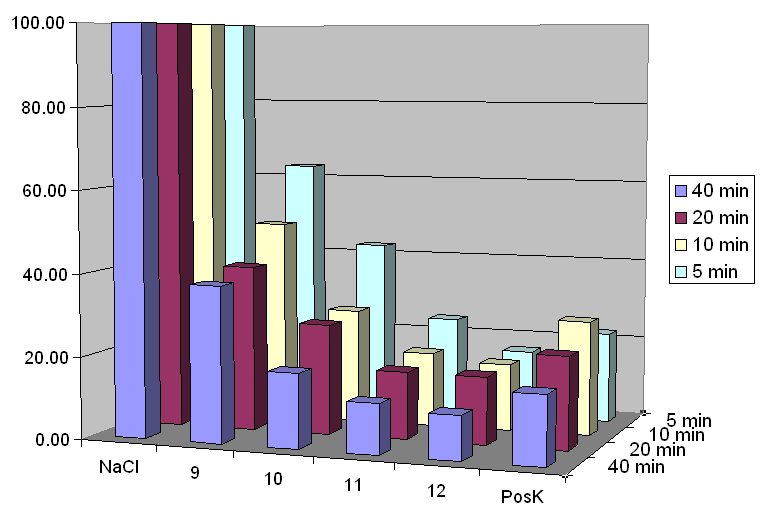 Residue [% of NaCl]
11
Incubation temperature and biofilm removal
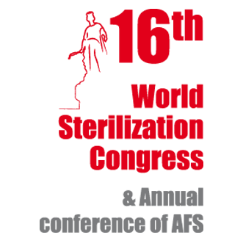 P. aeruginosa (CV-staining)
7-10 oct. 2015
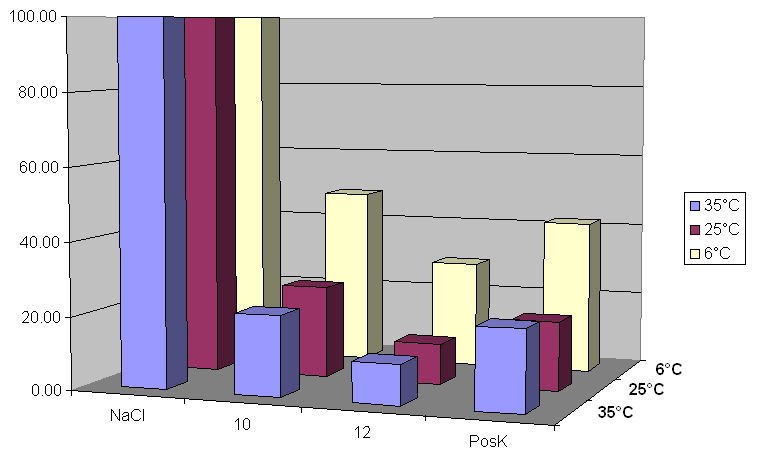 Residue [% of NaCl]
12
Growth of remaining bacterial Turbidity
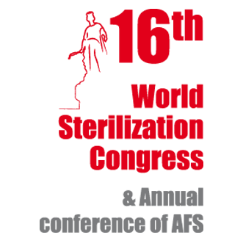 Turbidity Threshold
7-10 oct. 2015
RF 1.48 log
RF 1.84 log
RF 5.98 log
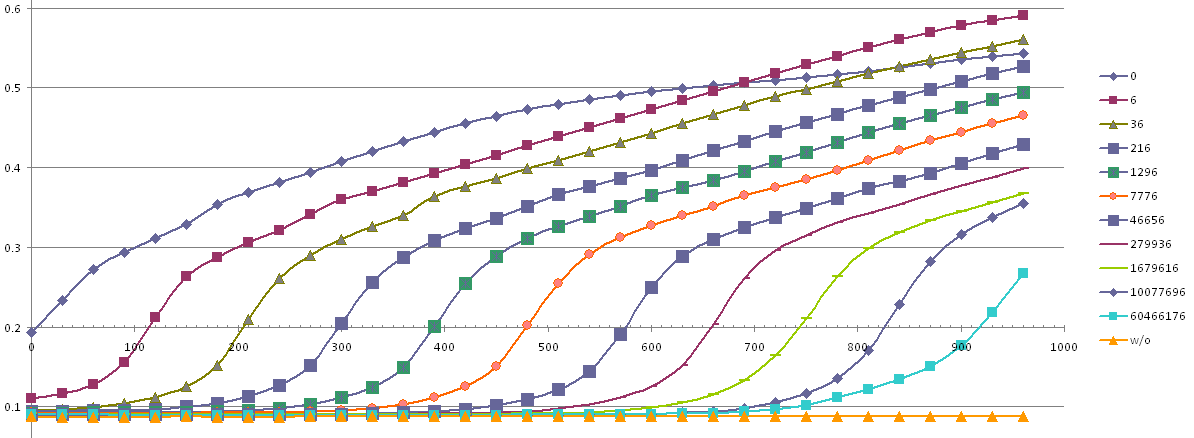 Serial dilution for calibration
13
Products under scrutiny
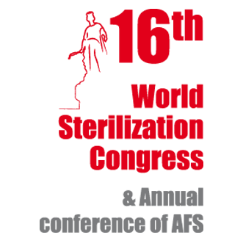 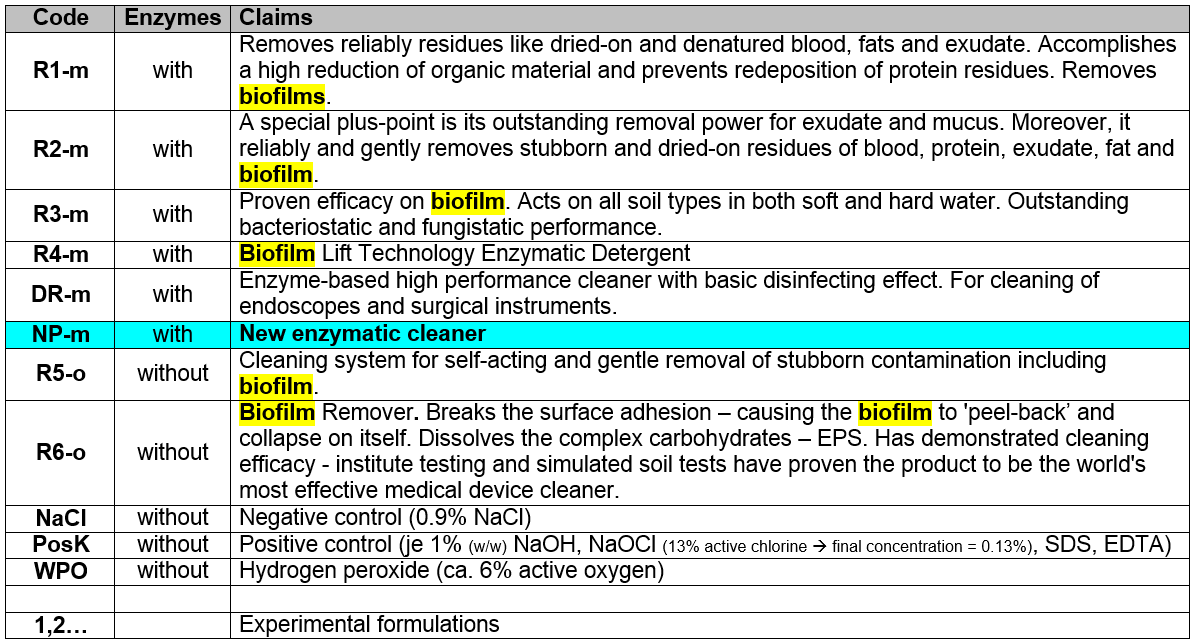 7-10 oct. 2015
14
TOSI-cleaning
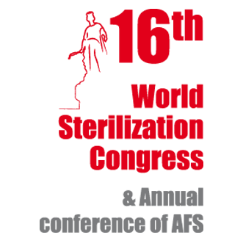 1% in tap water of ca. 16°d at room temperature (ca. 22°C)
7-10 oct. 2015
R1-m
R3-m
DR-m
NP-m
R6-o
WPO
PosK
rinseddried
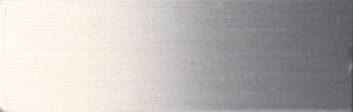 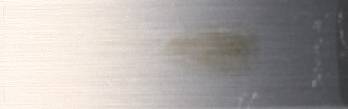 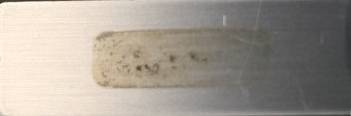 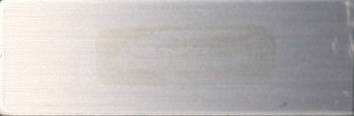 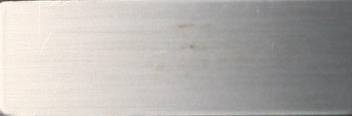 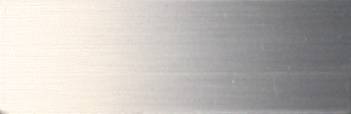 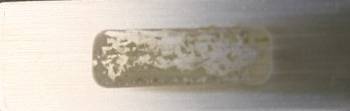 60 min
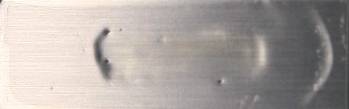 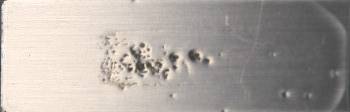 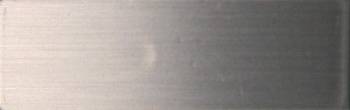 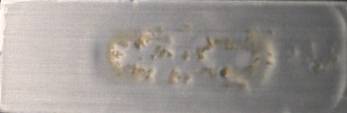 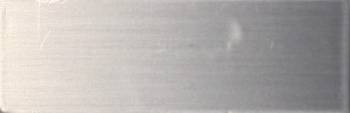 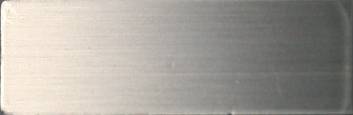 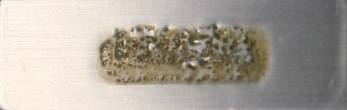 45 min
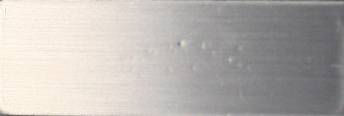 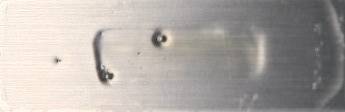 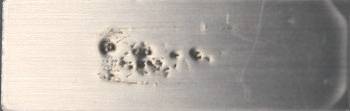 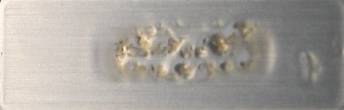 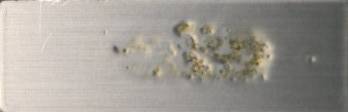 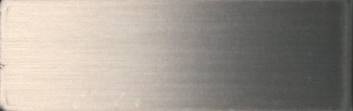 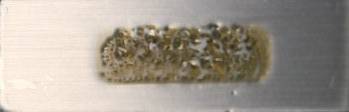 30 min
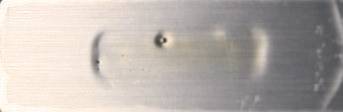 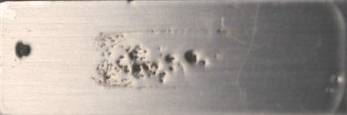 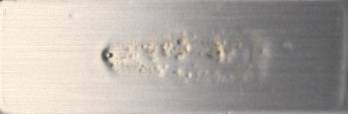 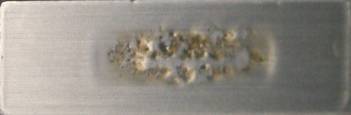 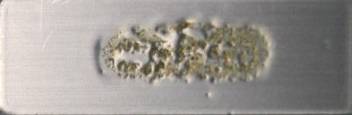 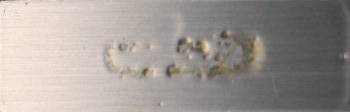 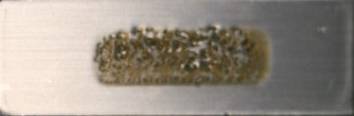 15 min
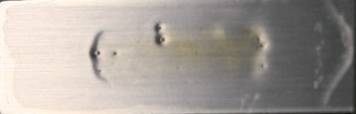 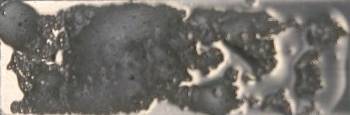 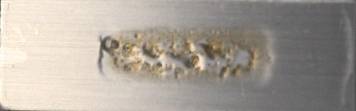 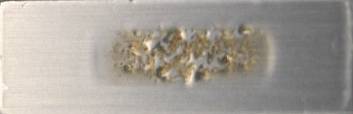 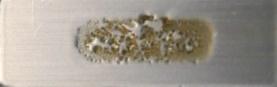 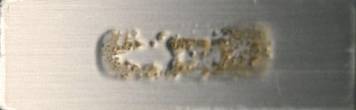 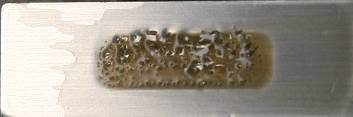 0 min
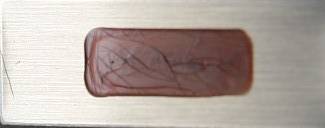 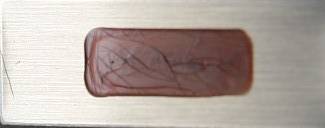 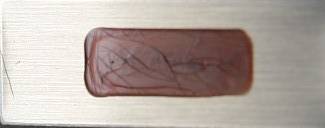 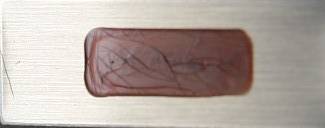 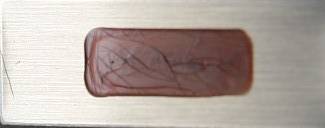 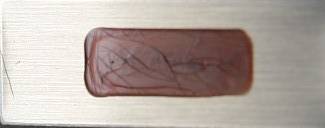 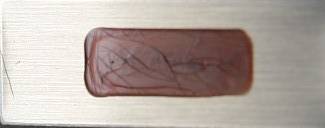 15
P. aeruginosa vs. S. aureus
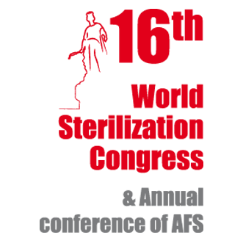 Microtiter plate, biofilm reduction 40 min static conditions,  CV-staining
7-10 oct. 2015
287
134
16
Living cells reduction (P. aeruginosa)
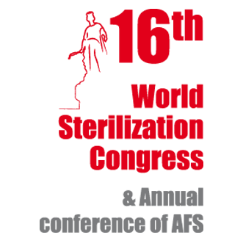 Microtiter plate, 40 min static conditions,  BacTiter-GloTM assay
7-10 oct. 2015
17
Biofilm & living cells reduction
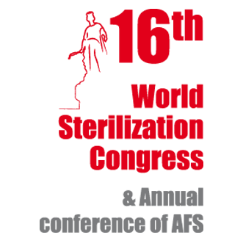 Crystal Violet  & BacTiter-GloTM assay
7-10 oct. 2015
18
Flow cell with OCT-visualization
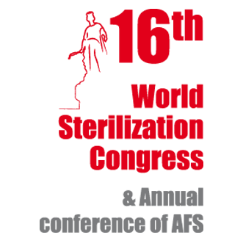 Optical coherence tomography (OCT) is an established medical imaging technique that uses light to capture micrometer-resolution, 3d images from within optical scattering media (e.g., biological tissue). OTC is based on low-coherence interferometry, typically employing near-infrared light. The use of relatively long wavelength light allows it to penetrate into the scattering medium (Wikipedia).
7-10 oct. 2015
Miniaturized flow cell 120x2x1 mm (LxWxH)
Heterothrophic waste water biofilm (source: supernatant of activated sludge) cultivated during 24h in fed-batch mode. 
Rinsed with 0.9% NaCl
Cleaning experiments in flow through mode (16 ml/min)
Experiments with NP-m and PosK.
Time resolved video of 2d-sections (xz-plane)along flow path (x-direction)
19
Endoscope dummy test
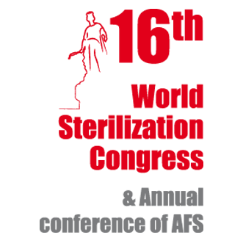 EN ISO/TS 15883-5:2005 Appendix F
7-10 oct. 2015
Filling a 2 m endoscope channel   4 mm with 10 ml P. aeruginosa over night culture.
Growing biofilm for 72 h at 30°C by recirculation(40 mL/min) with defined addition of growth medium.
Rinsing channel with 0.9% NaCl for 1 min at 20 ml/min.
Cutting channel in 30 cm sections for cleaning experiments (static or with flow through at 200 ml/min (cleaning) and 4 ml/min (disinfection)).
Analysing for OD595nm and colony forming units (CFU) and carrying out quantification of sugar (Dubois) and protein (Lowry).
20
E. channel cleaning - experimental setup
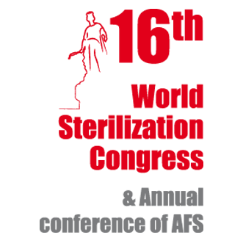 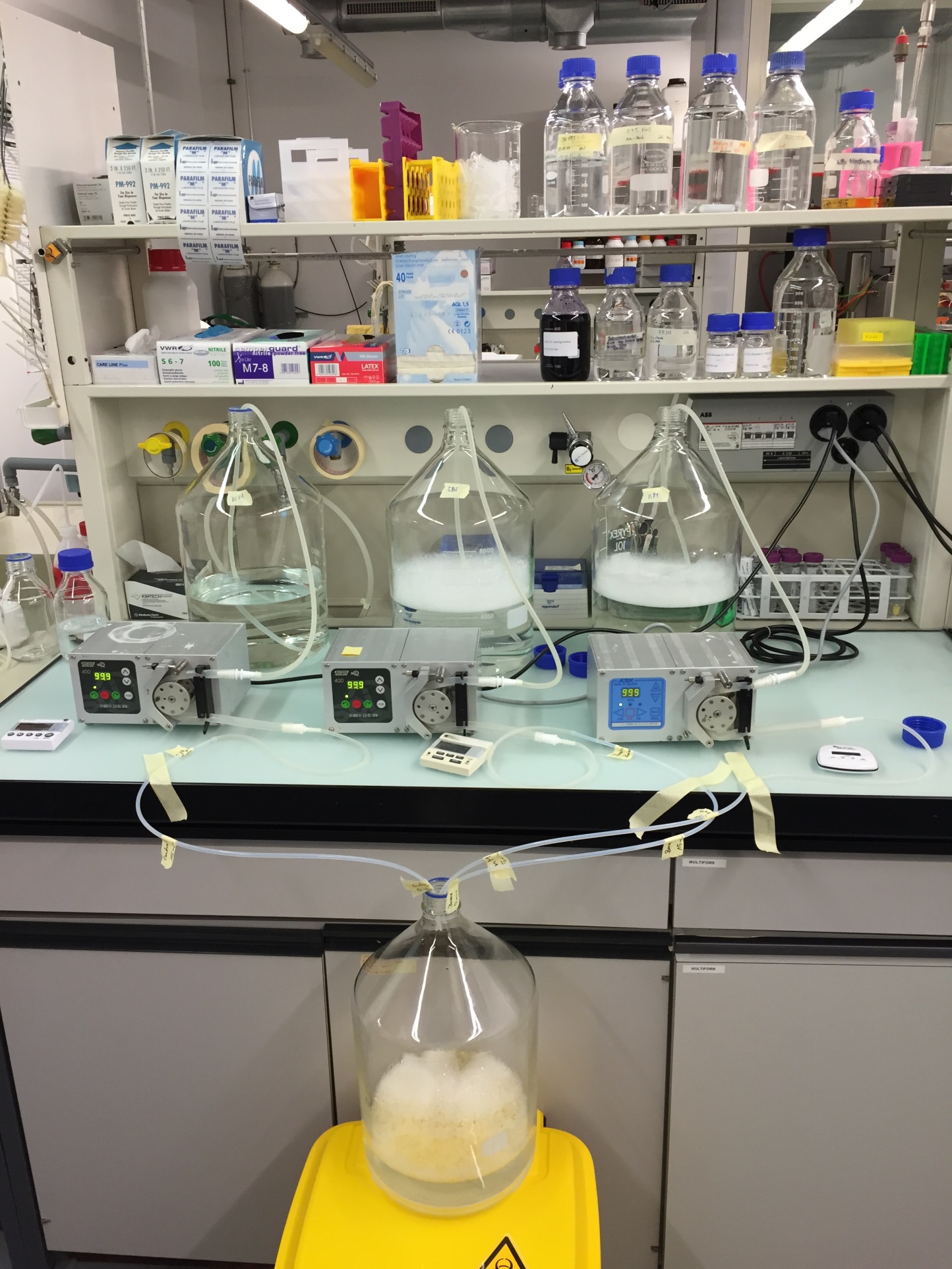 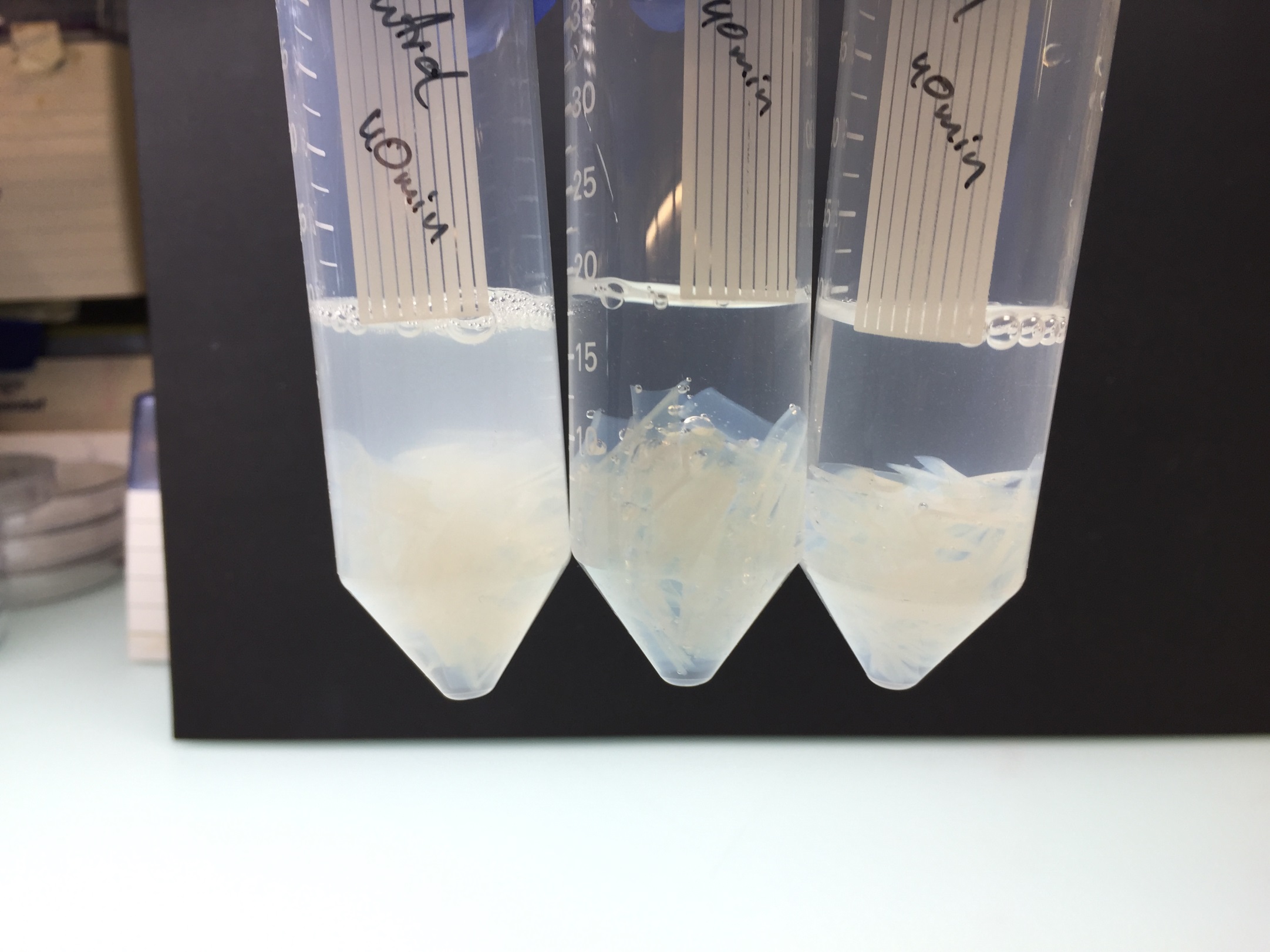 7-10 oct. 2015
treatment
Rinsing
 0.9% NaCl 
 20ml/min
 1min
Cleaning
 1% cleaner 
 Contr.: WSH
 200ml/min
 5 / 15min
Rinsing
 0.9% NaCl 
 20ml/min
 1min
Disinfection
 deconex®  HLD PA / PA20
 4ml/min
 15min
Rinsing
 0.9% NaCl 
 20ml/min
 1min
Cutting
 longitudinal  in 2 halves
 5mm sections
Vortex
 5min
Without disinfection
21
Analysis methods
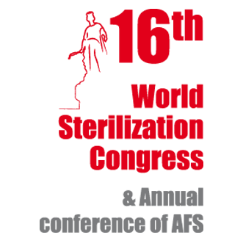 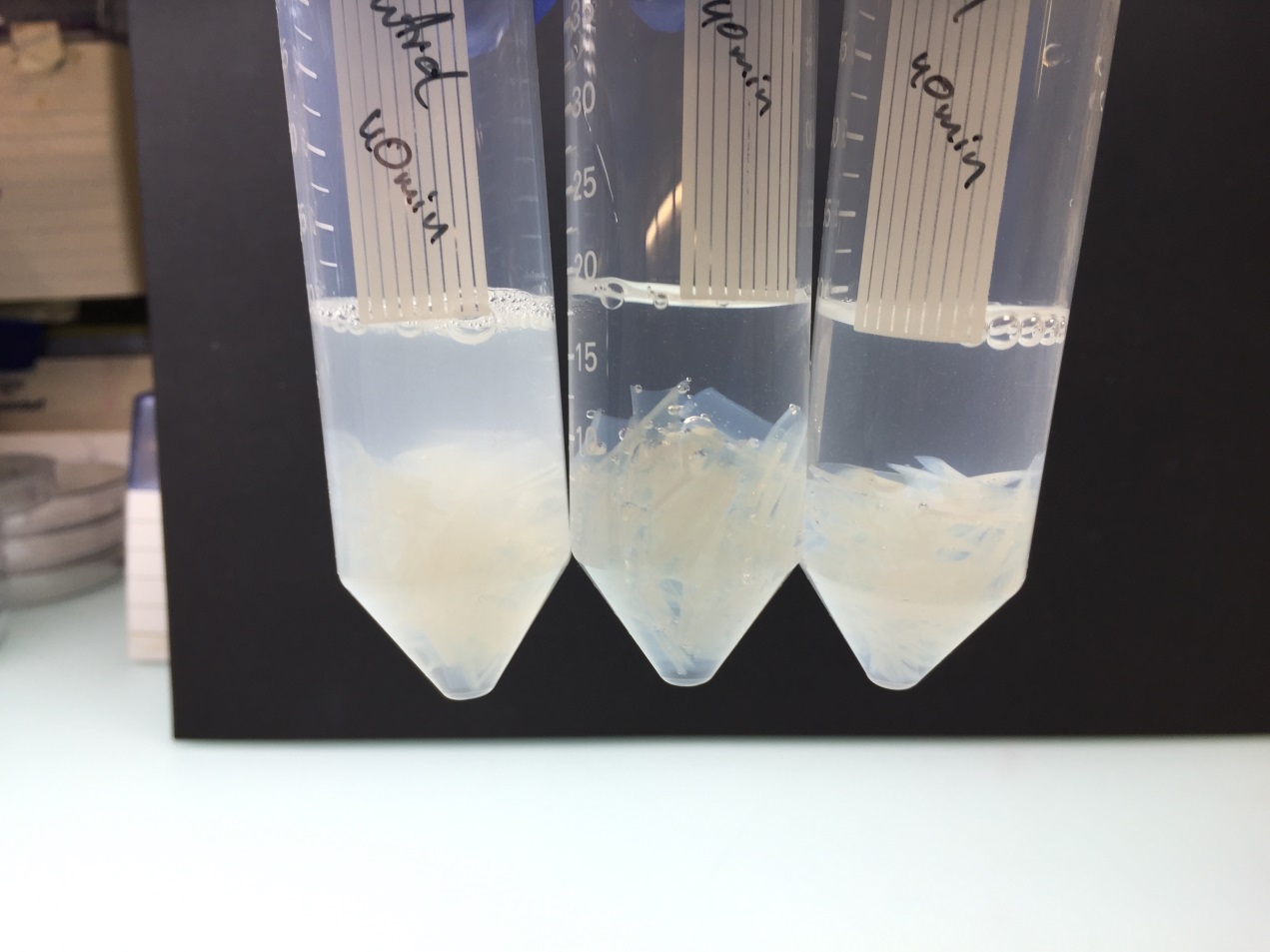 7-10 oct. 2015
OD595(bacteria)
Dubois method
(sugar)
Serial dilution
(bacteria)
…
30µl
30µl
30µl
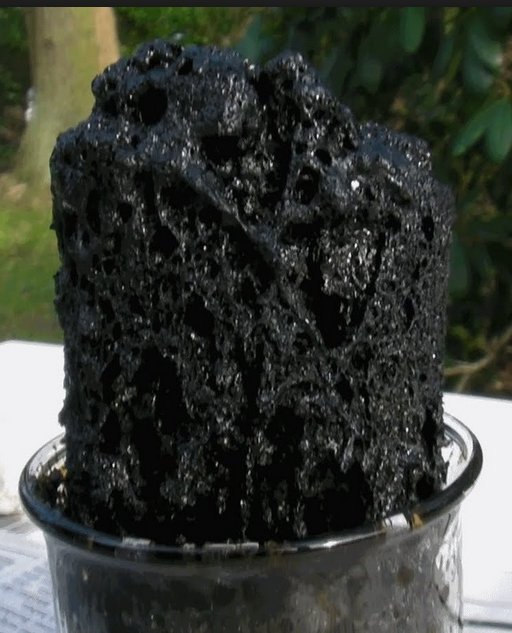 Sample
150µl
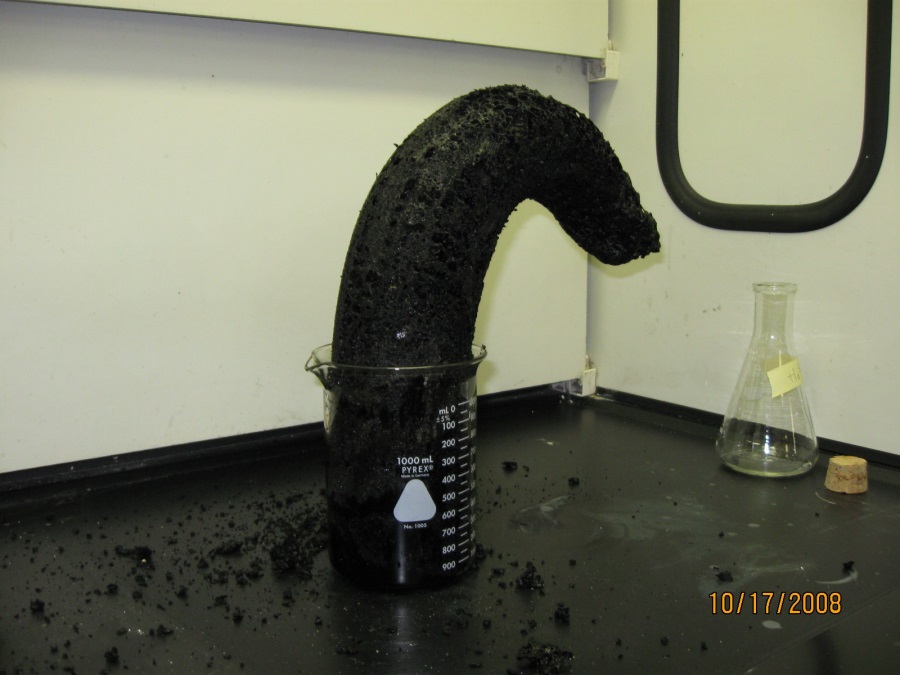 120µl
120µl
120µl
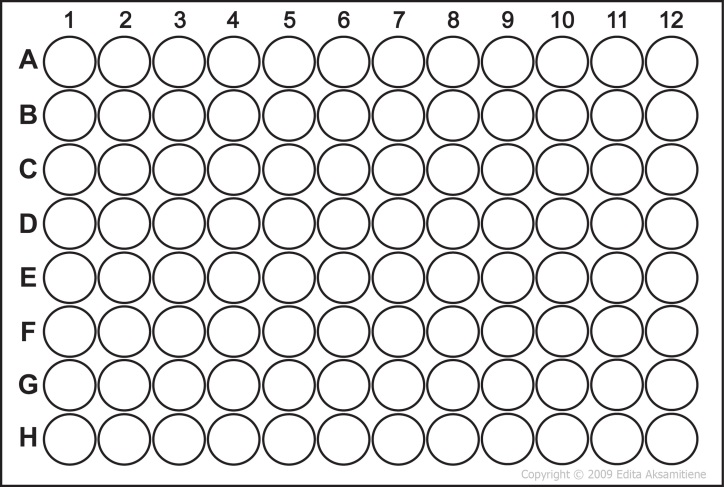 Lowry method (protein)
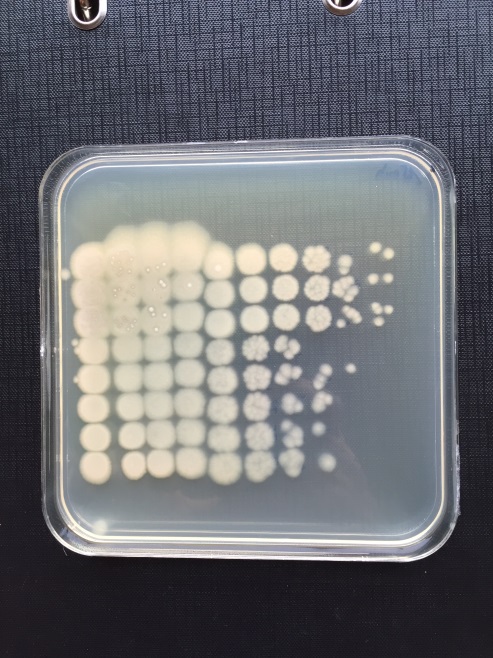 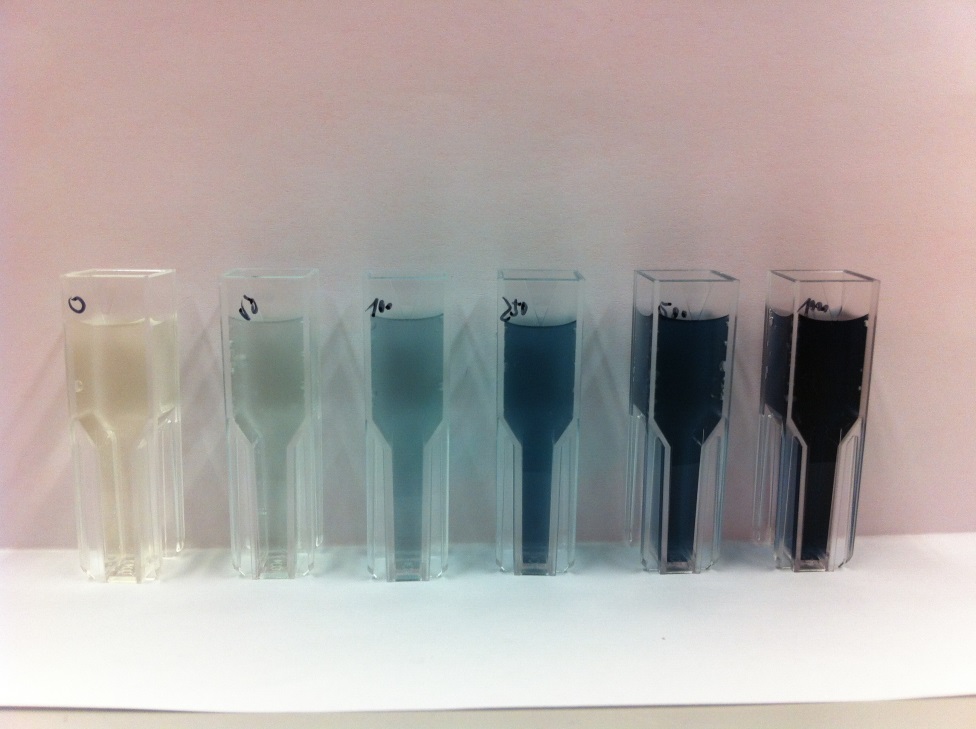 22
Bacteria reduction
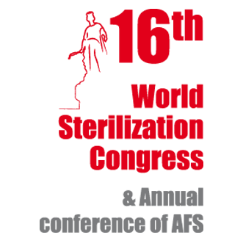 Static (without pumping) vs. flow through cleaning (pumping at 200 ml/min)
7-10 oct. 2015
0.8
1.6
RF log10
2.5
2.1
23
Reduction of protein and sugar
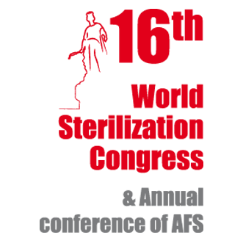 Flow through cleaning: 5, 15 min, 200 ml/min
7-10 oct. 2015
NP-m fulfills requirements of EN ISO/TS 15883-5:2005 Appendix F
24
Summary reduction of all parameters
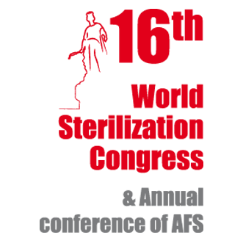 Flow through cleaning:15 min, 200 ml/min
7-10 oct. 2015
25
Comparison dummy / microplate
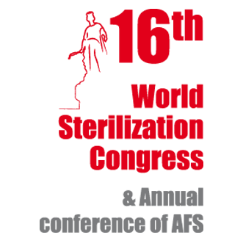 7-10 oct. 2015
 Microplate
 Dummy, flow through
26
Residual biofilm under microscope
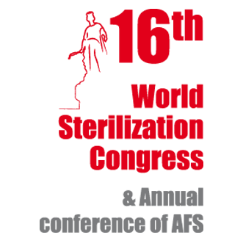 CYTO 9-staining (nucleic acids)
7-10 oct. 2015
WSH
NP-m
R2-m
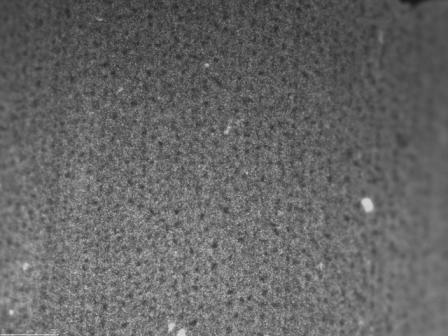 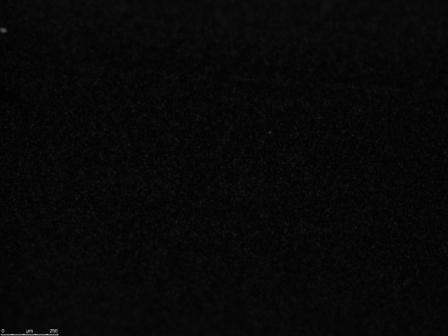 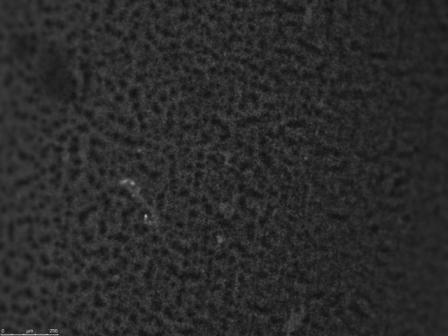 250 m
250 m
250 m
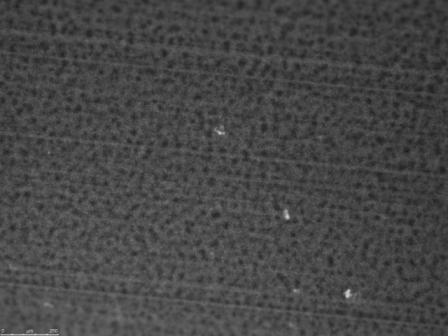 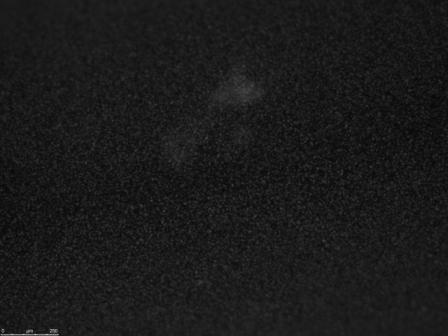 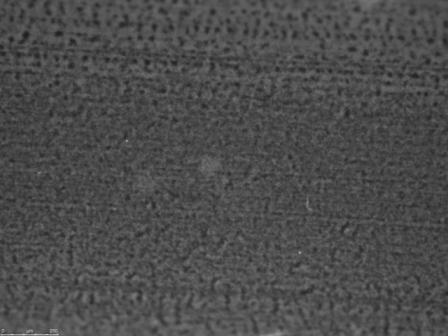 250 m
250 m
250 m
R3-m
R1-m
R6-o
27
Residual biofilm under microscope
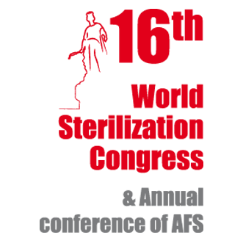 Higher resolution
7-10 oct. 2015
WSH
NP-m
R2-m
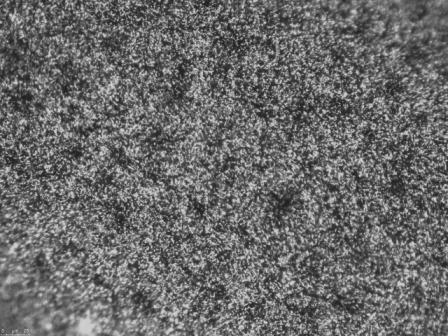 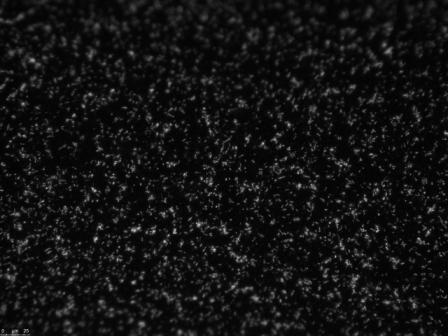 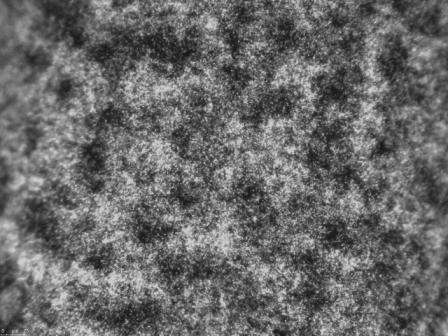 25 m
25 m
25 m
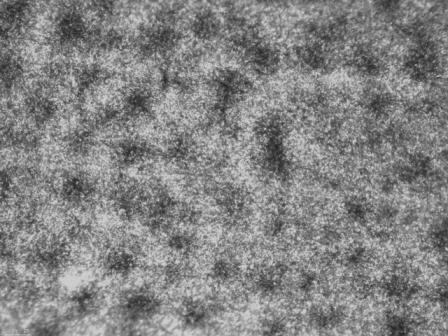 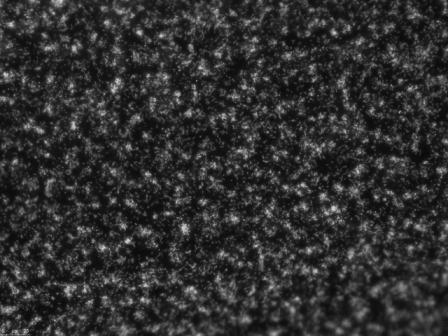 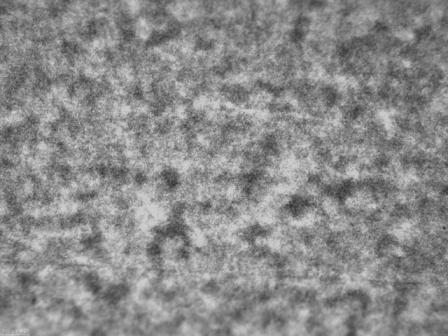 25 m
25 m
25 m
R3-m
R1-m
R6-o
28
Without / with disinfection
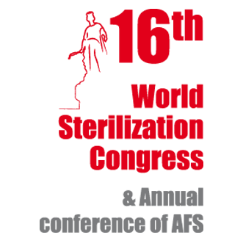 Cleaning 15 min, 200 ml/min  disinfection 15 min, 4 ml/min
7-10 oct. 2015
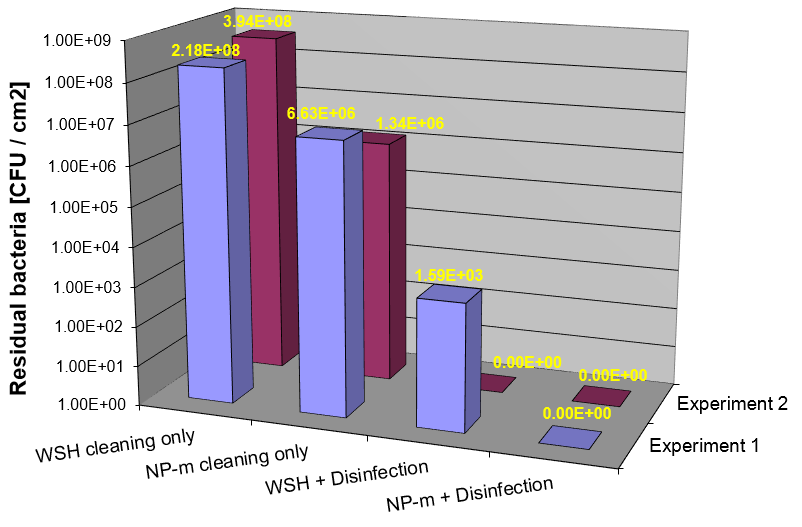 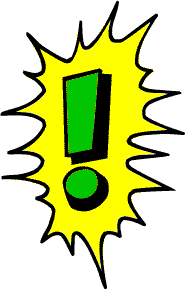 39
Biofilm before / after disinfection
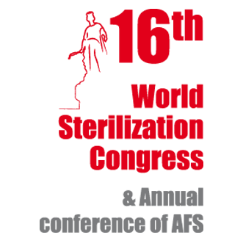 Disinfectant: deconex® HLD PA (formulated pH-neutral peracetic acid)
7-10 oct. 2015
WSH cleaning
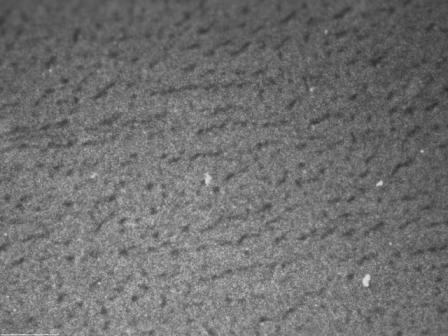 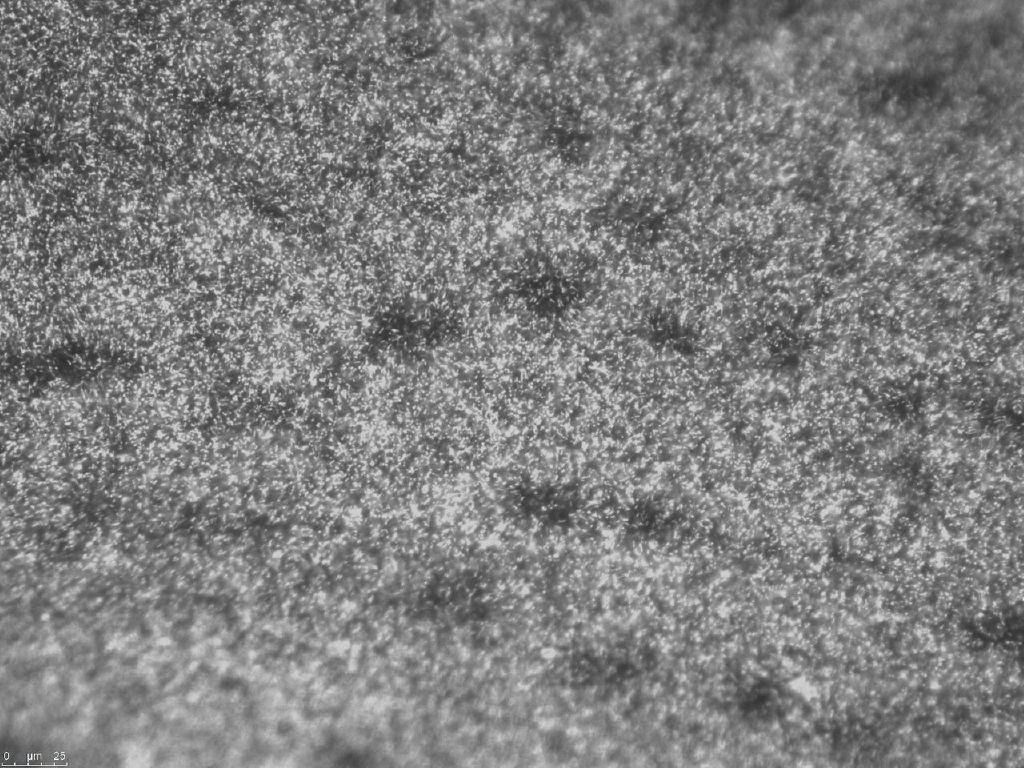 WSH cleaning
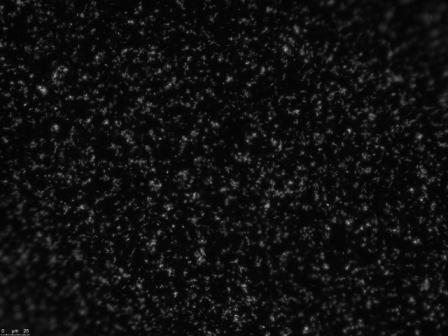 NP-m cleaning
25 m
250 m
25 m
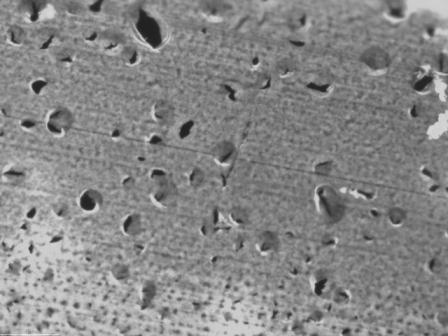 After WSH & Disinfection
After WSH & Disinfection
After NP-m & Disinfection
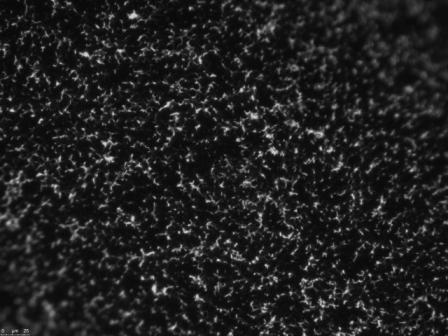 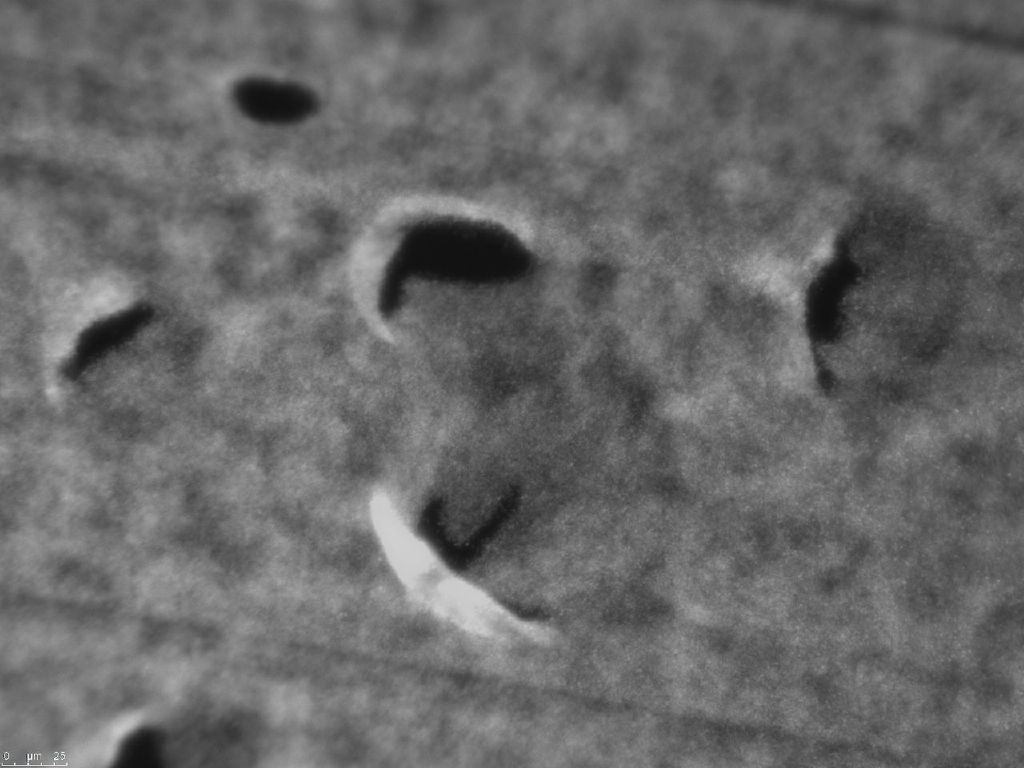 25 m
250 m
25 m
30
Summary
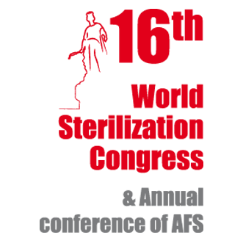 Different analysis methods for different phases of product development required. 
Results of microplate screening methods essentially congruent with more laborious dummy tests. 
S. aureus biofilm less resistant than P. aeruginosa biofilm, particularly when using enzymatic cleaners. 
Disinfectant-cleaners and cleaners with biocidal ingredients generally didn’t clean effectively, neither biofilm nor blood.  They showed particularly low performance in case of S. aureus biofilm.
Only excellent cleaning guarantees the success of the following disinfection stage. This is especially true in case of biofilm.
There is often a big gap between manufacturer claims and real performance.  Need for standardized test methods and definition of minimal performance requirements for medical device cleaners.
Within this project, a new enzymatic product with excellent cleaning performance for biofilm and blood was developed, which will be used for manual (pre-)cleaning of flexible endoscopes as well as surgical instruments.
7-10 oct. 2015
31
Thank you for your attention!
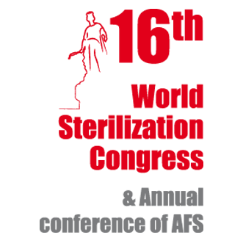 The project team
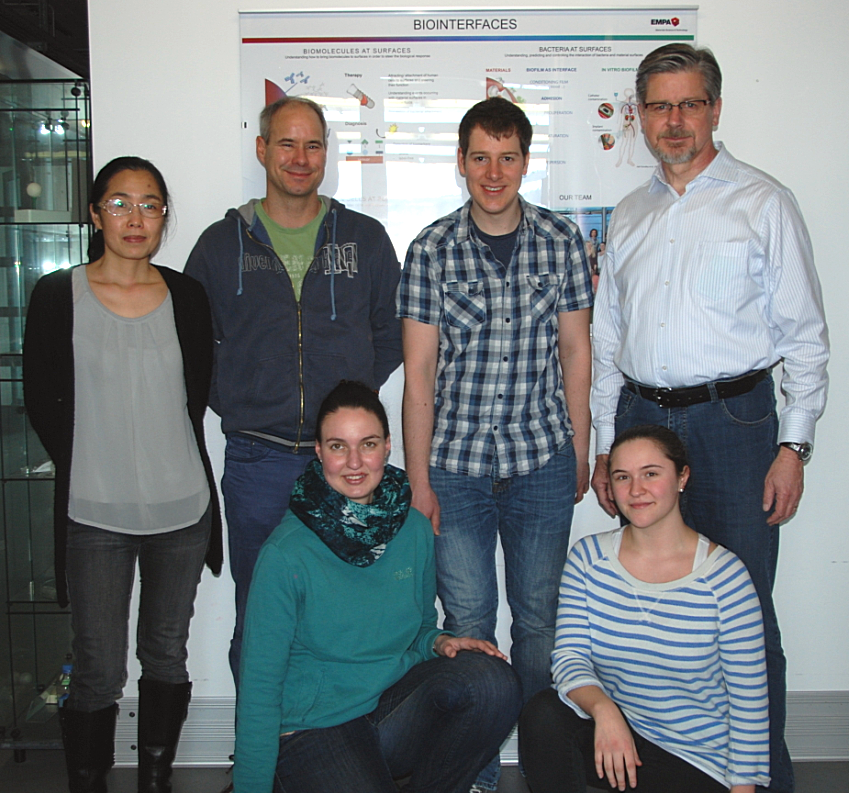 7-10 oct. 2015
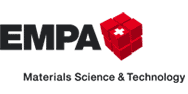 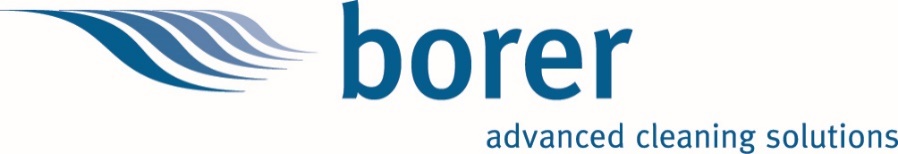 Dr. Qun Ren, Empa
Stefan Mauerhofer, Borer
Dr. Philipp Stiefel, Empa
Dr. Urs Rosenberg, Borer
Stefanie Altenried, Empa
Jana Schneider, Empa
32